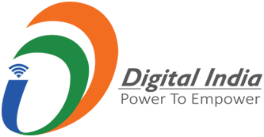 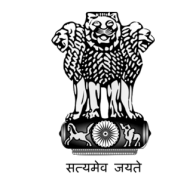 DBT MissionCabinet Secretariat
National Scholarship Portal
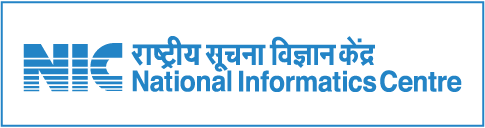 Declaration by Applicant
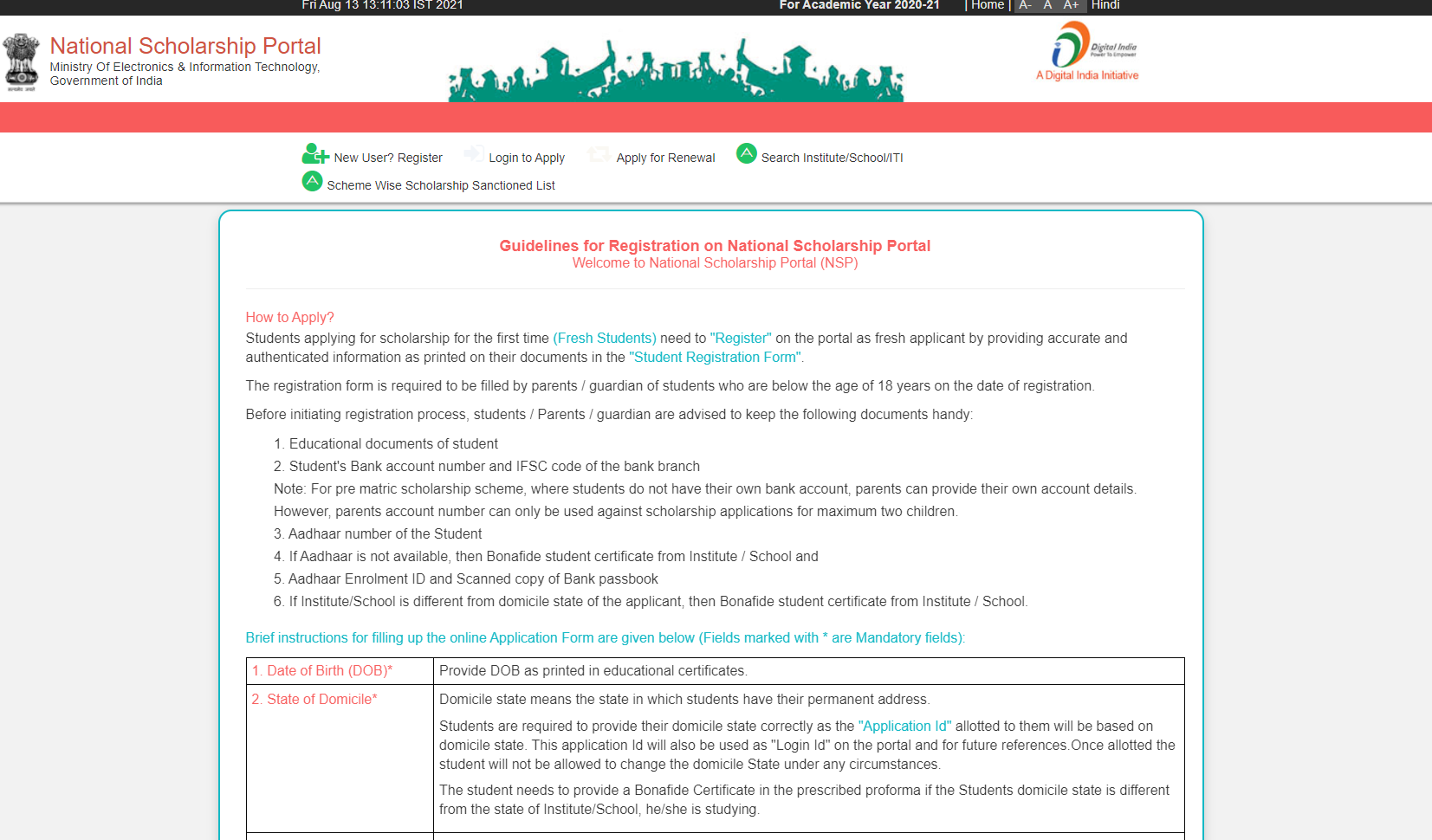 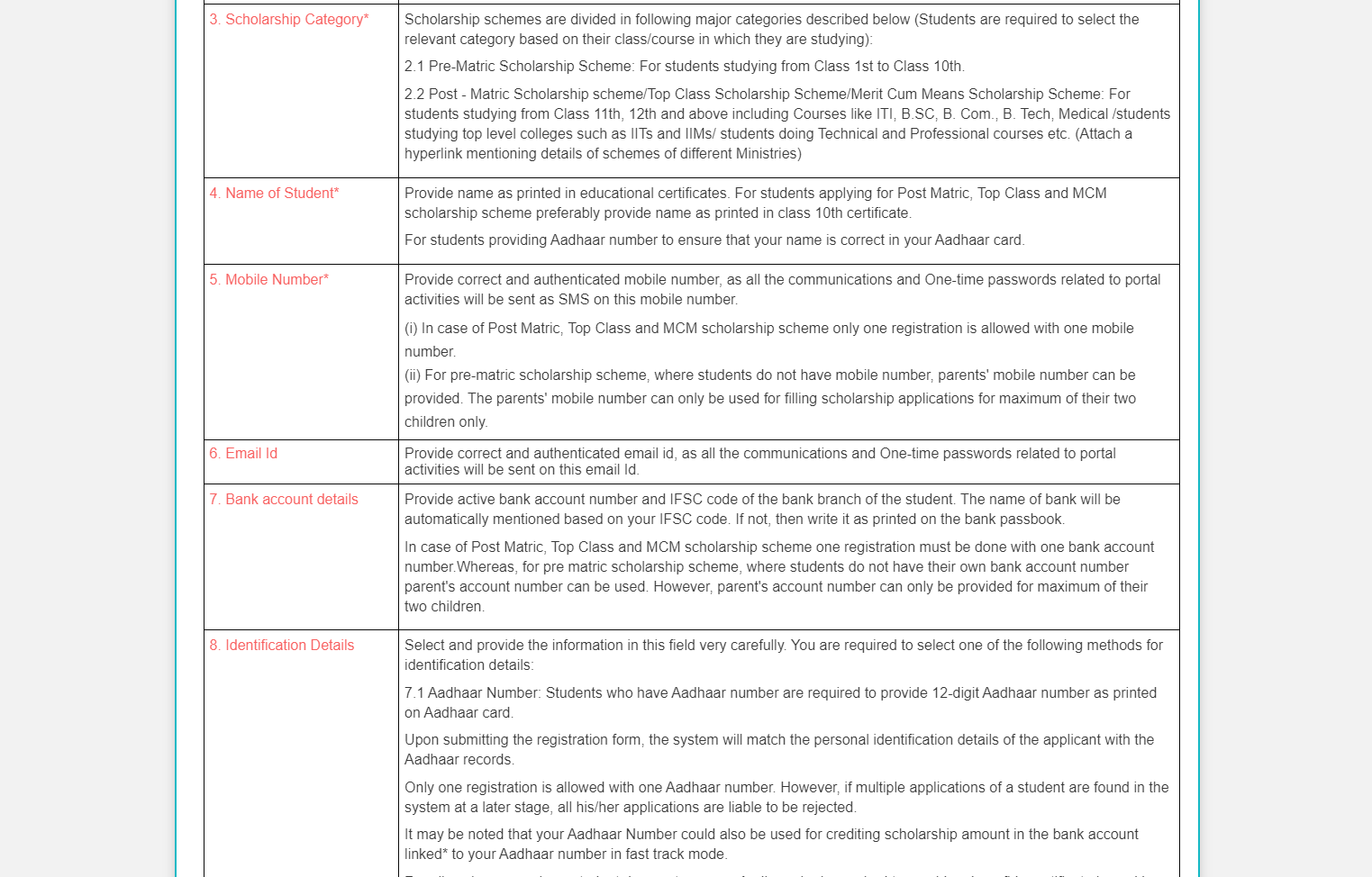 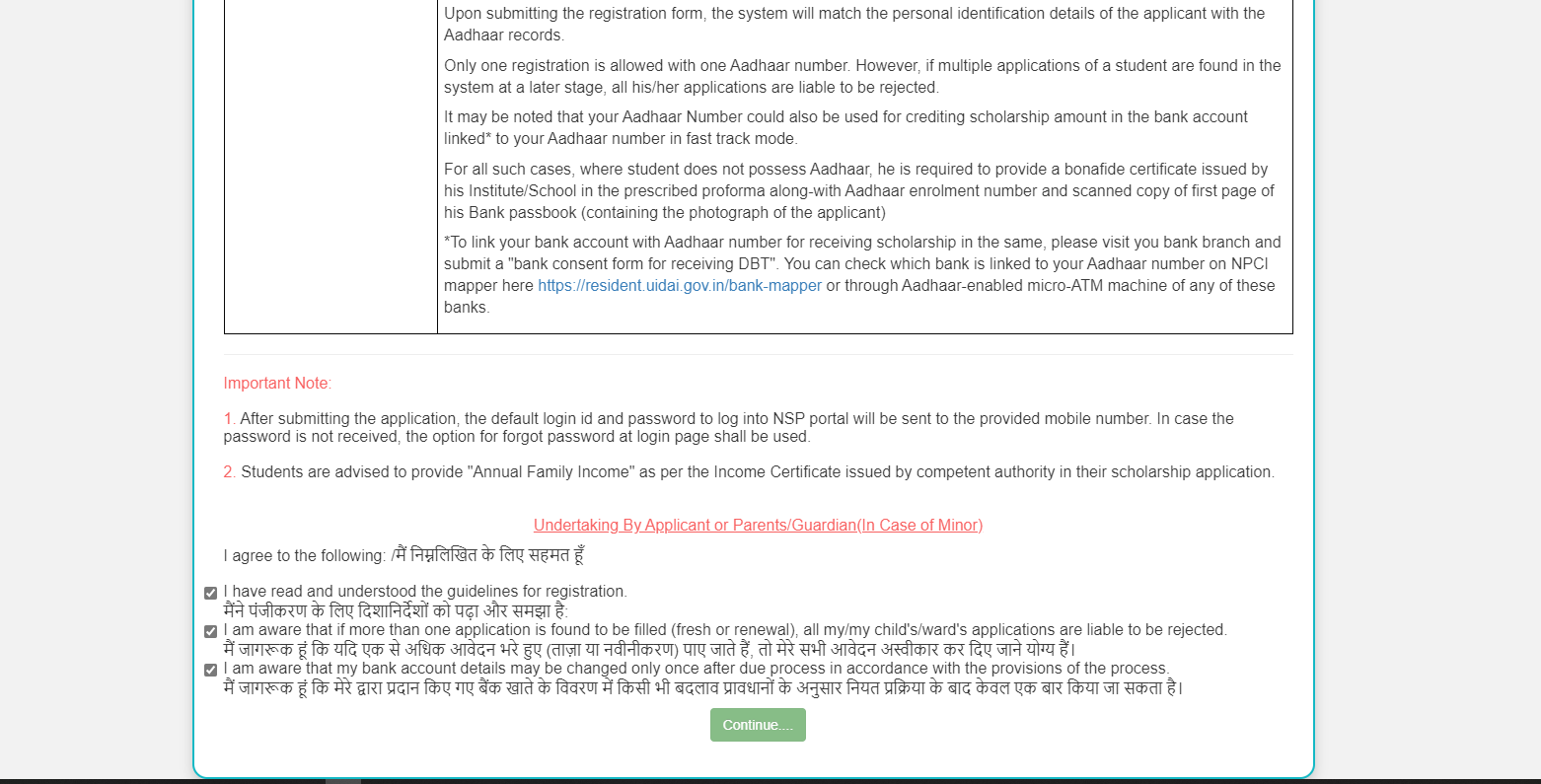 AY 2020-21 Registration Process
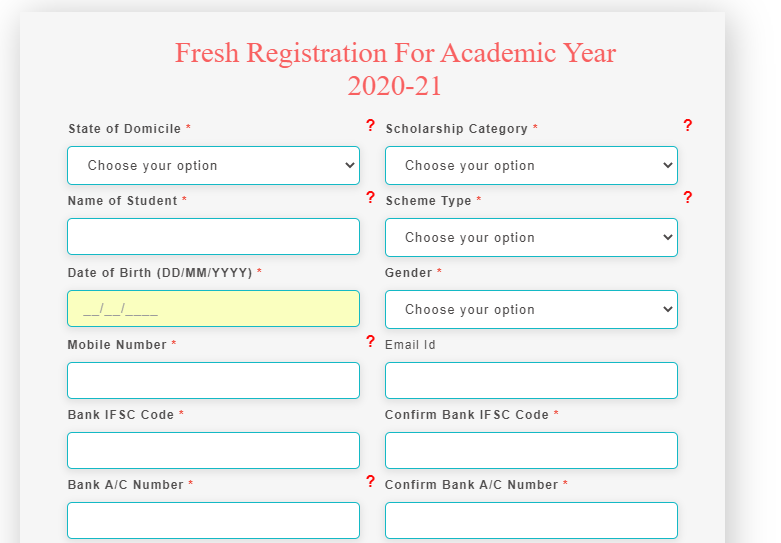 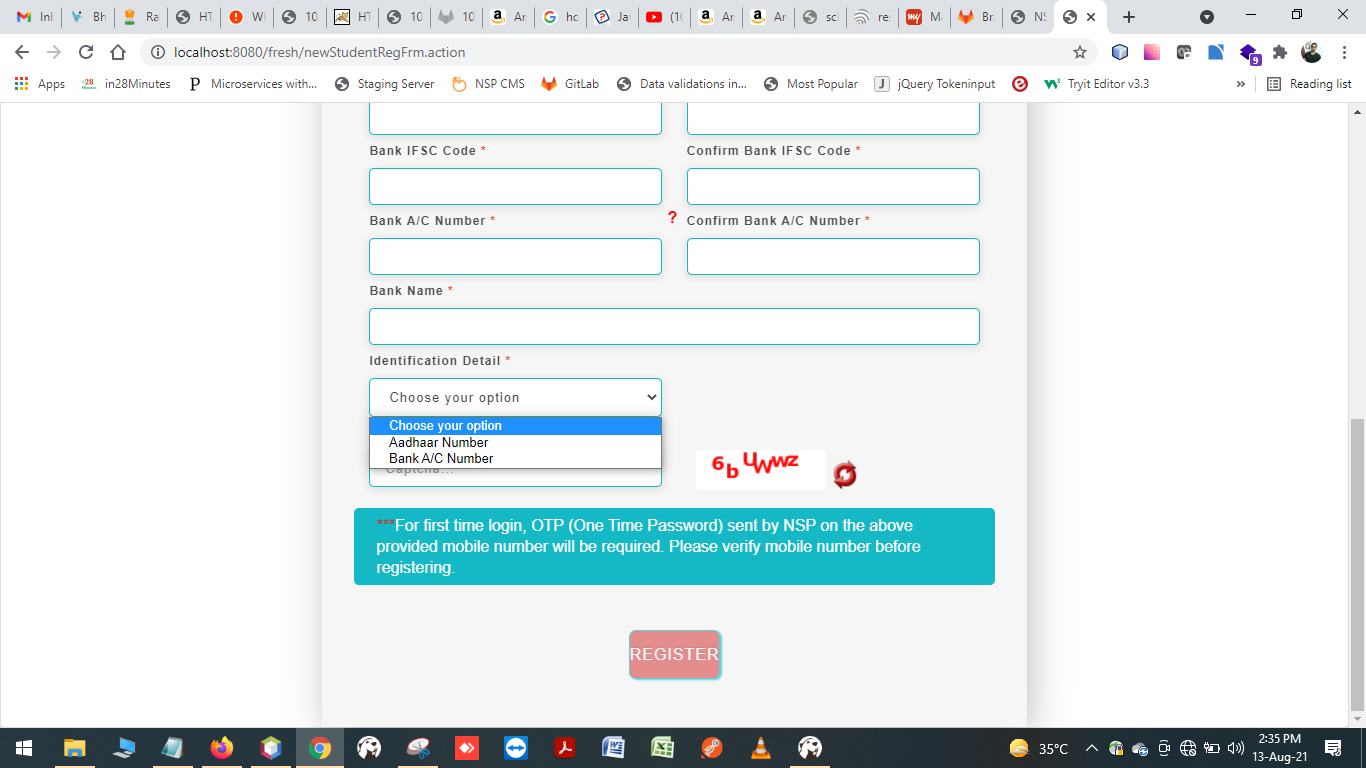 New Registration Process
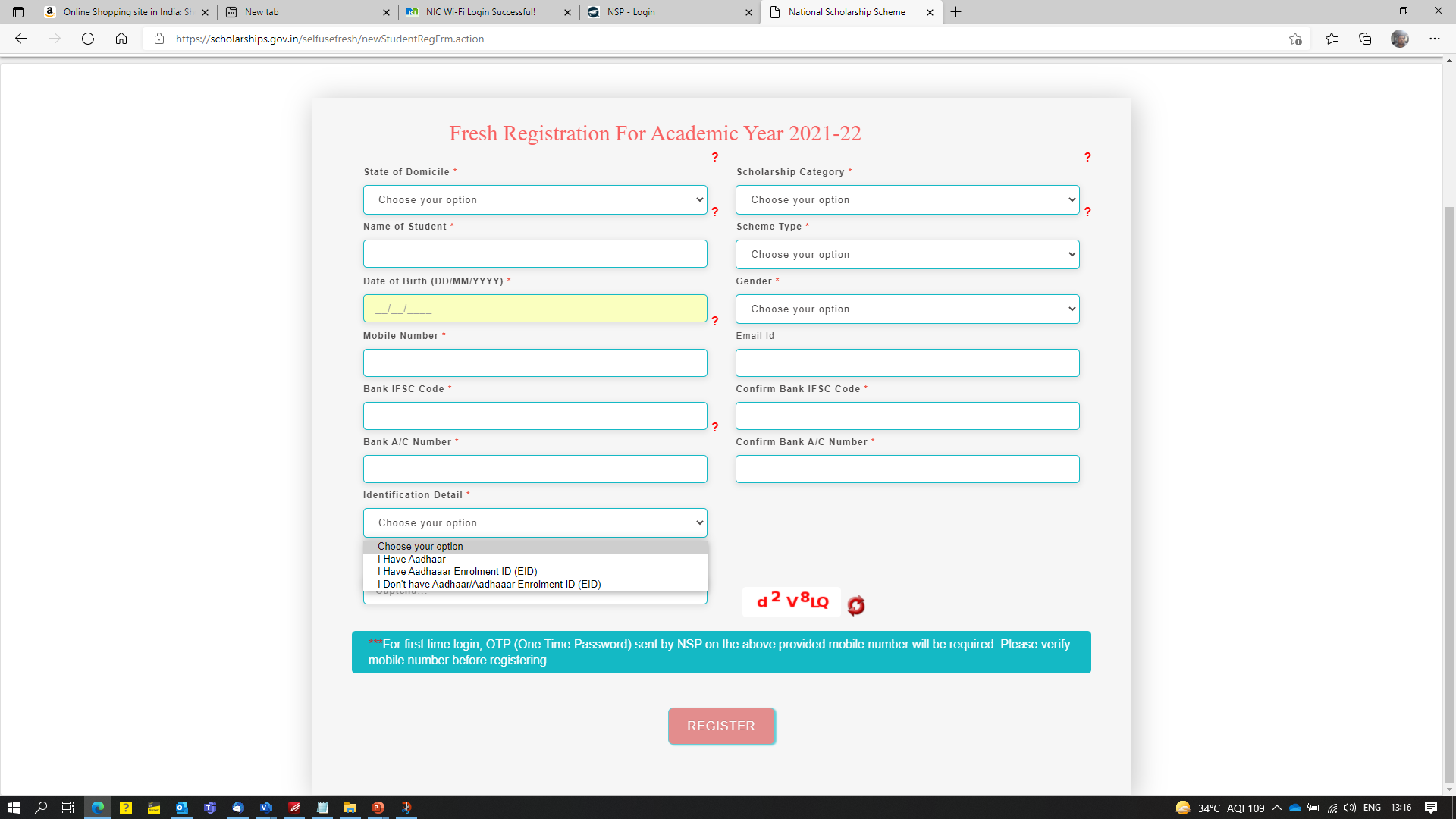 Aadhaar
Aadhaar enrolment ID (EID)
Bank Account (In case you don’t have Aadhaar)
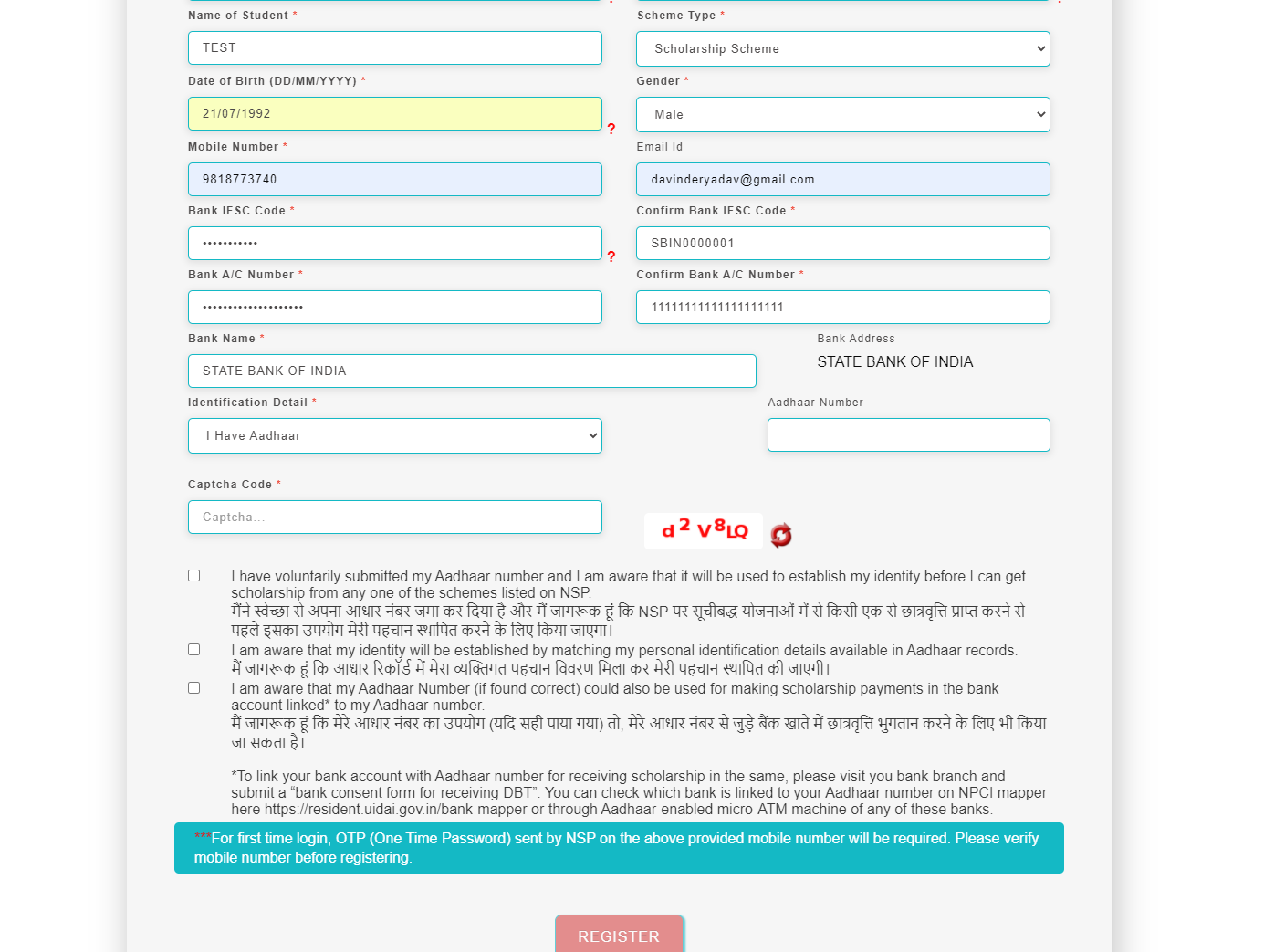 Aadhar
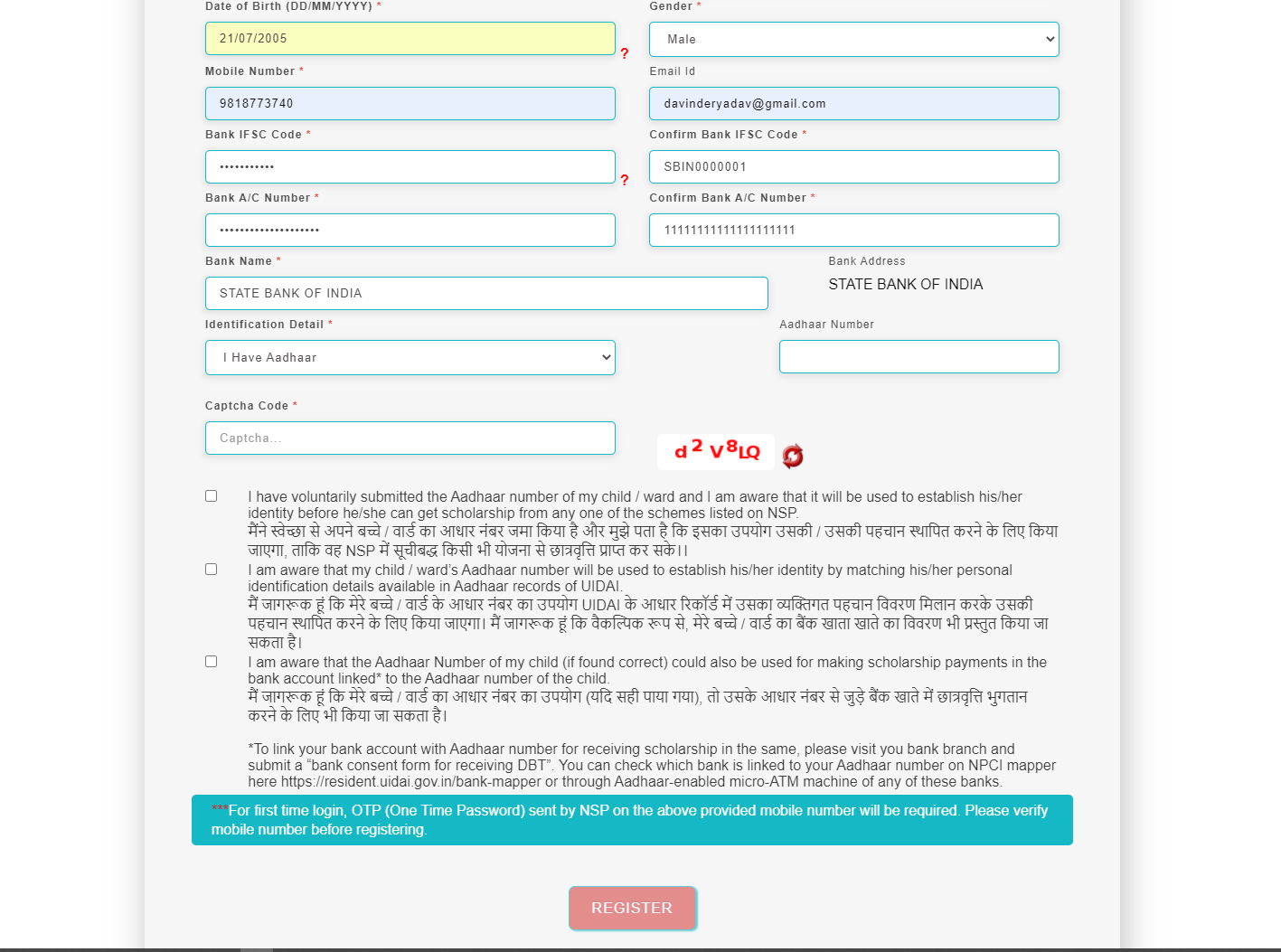 Aadhar
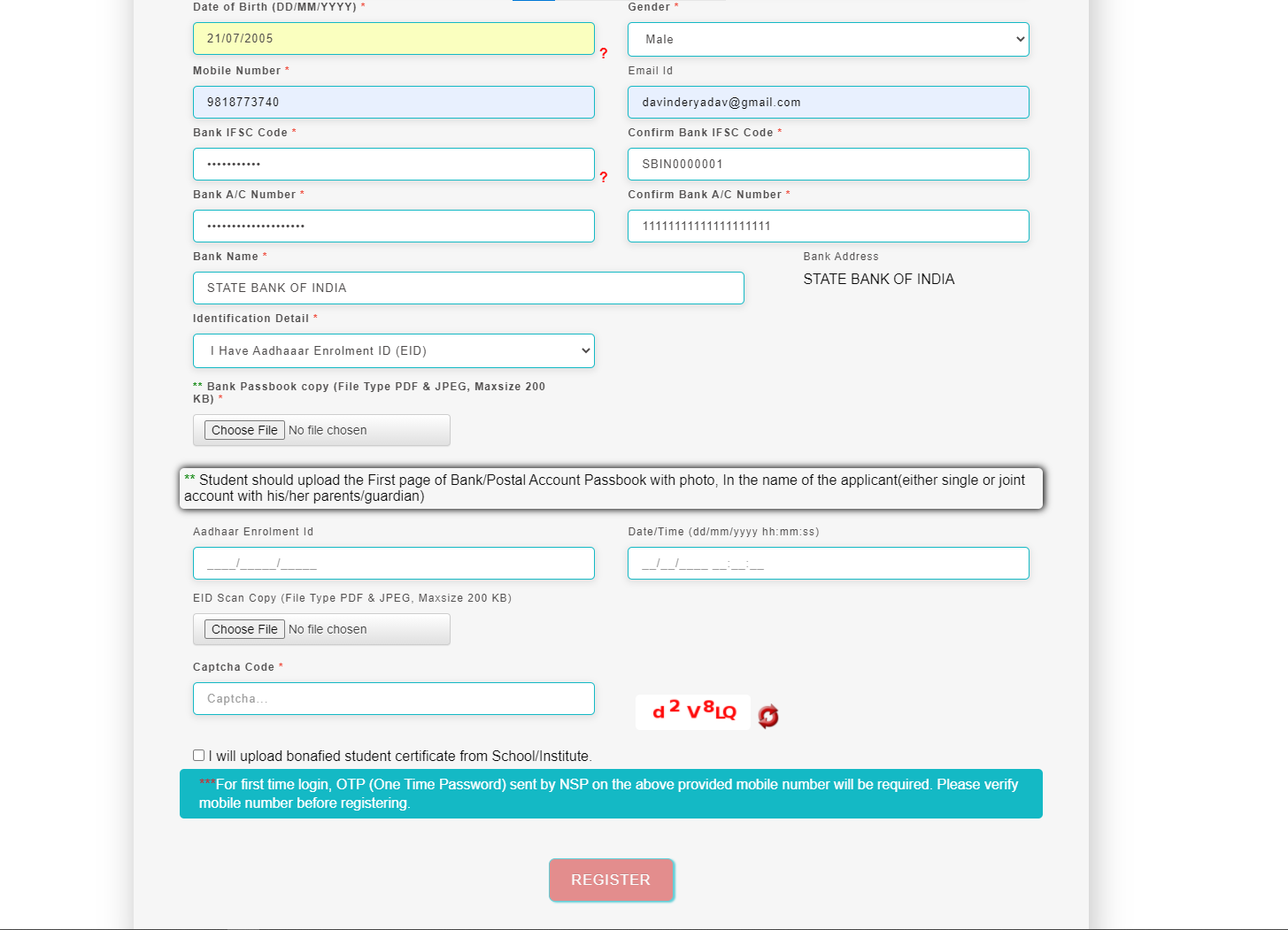 Aadhar Enrolment ID (EID)
( with photo ) , in
bonafide
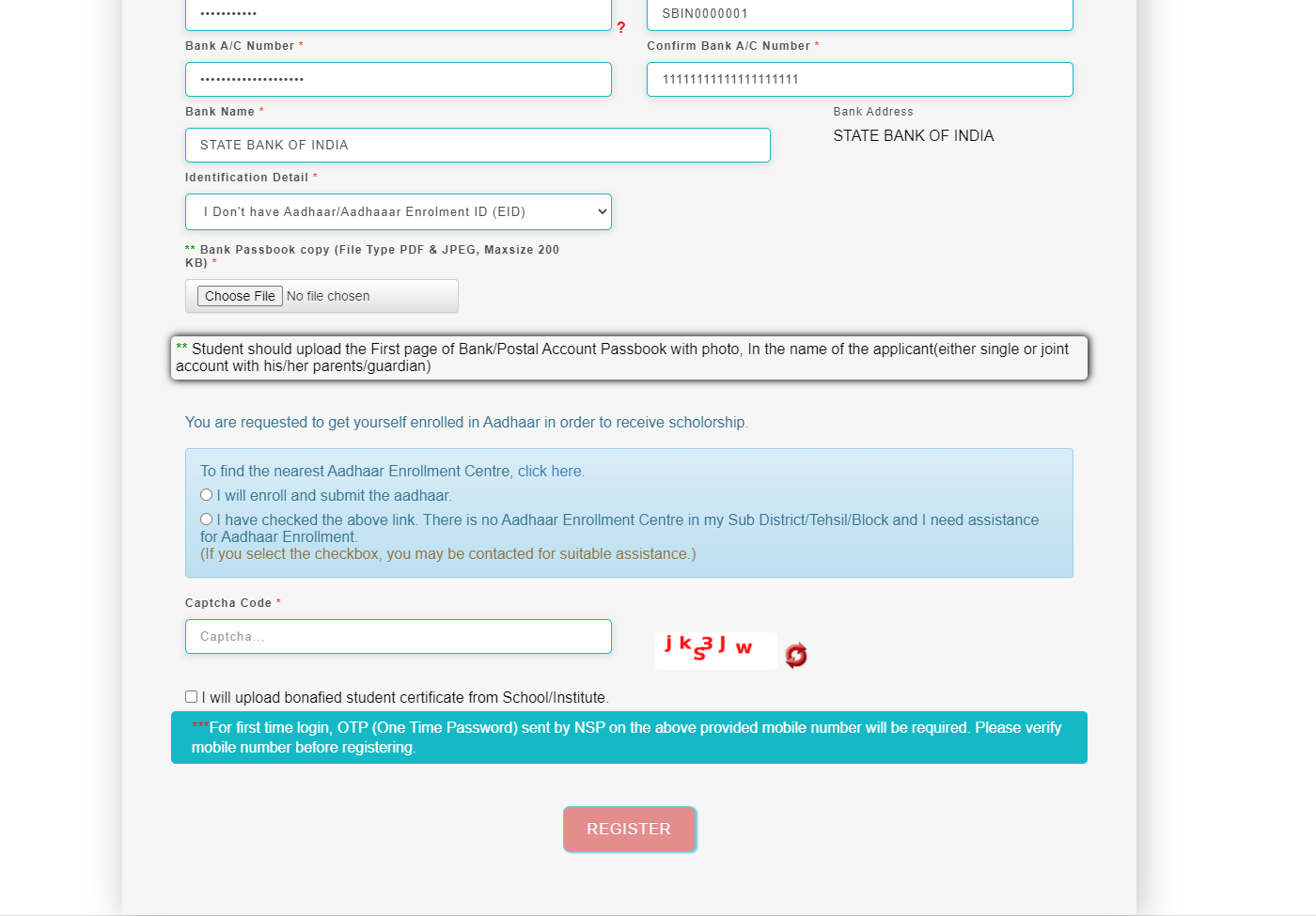 Bank Account (in case you don’t have Aadhaar)
( with photo ) , in
bonafide
For UT of J&K, UT of Ladakh, Assam and Manipur
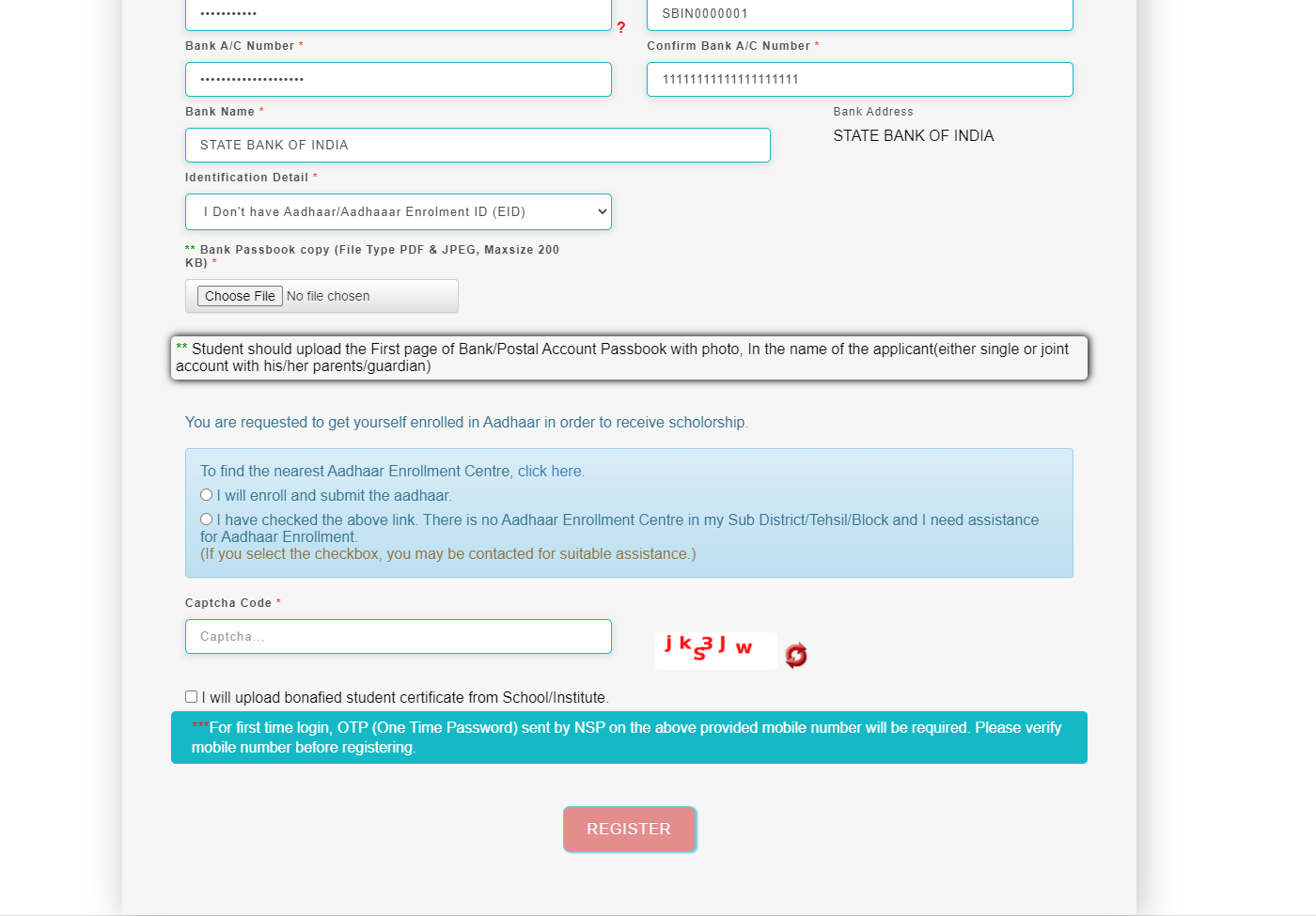 Bank Account (in case you don’t have Aadhaar)
Bank Account (in case you don’t have Aadhaar)
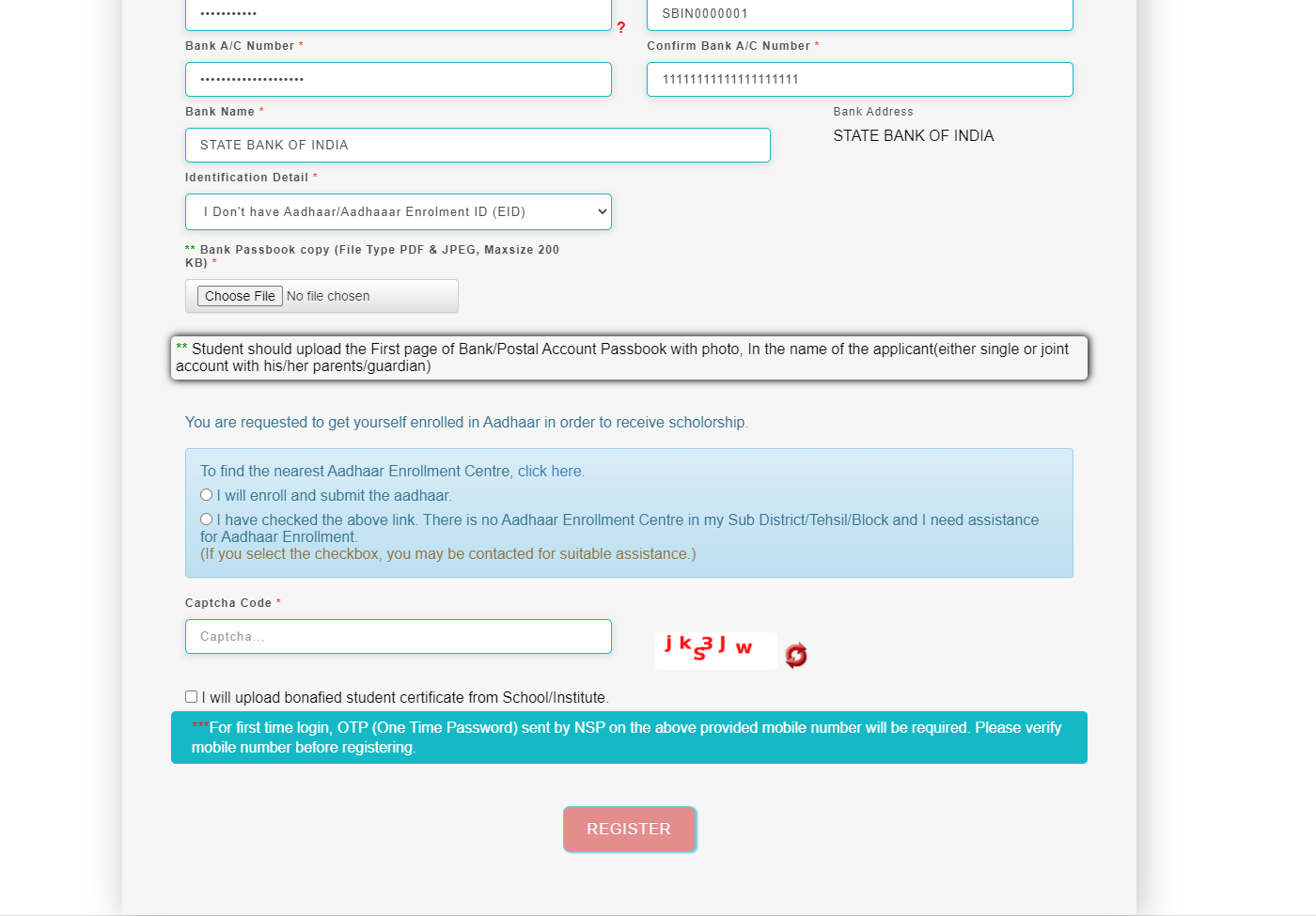 ( with photo ) , in
bonafide
Changes in the Application form
ACADEMIC YEAR 2021-2022
Application Form Of Student
Introduction of entry of Ration card member id for students of Tripura
General Information and Selection Of Institute Contd..
POST MATRIC/TOP CLASS/ MCM
Selection of Institute by student
Institute Selection By The Student Contd..
Click on select according to the selection of the Institute Contd..
Click on select button after the selection of the Institute
After selecting, the Institute name will come under Academic details Contd..
Institute Name
Entry of Admission /Enrollment/Registration no and admission Year, roll no and section of students
Fill Other Details and Click Save and Continue Contd..
Select Institute Name
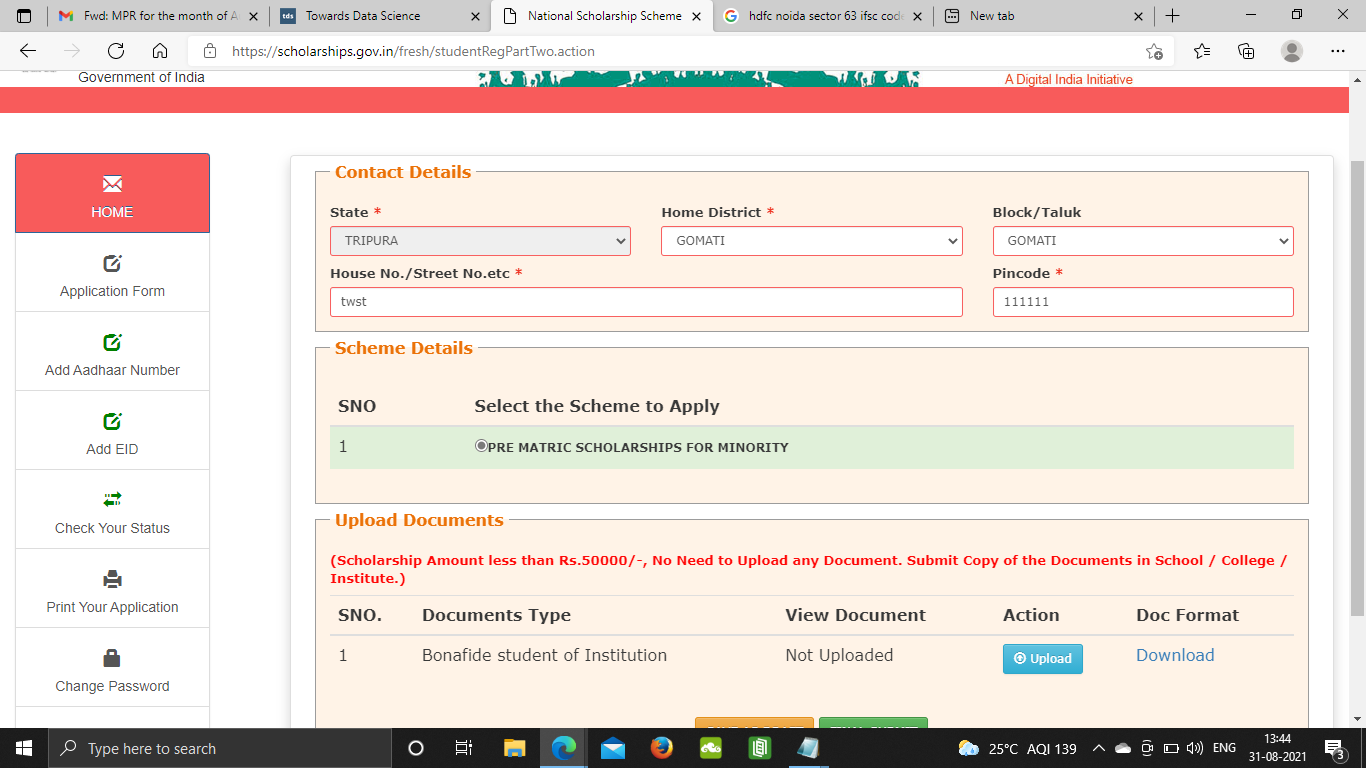 The eligible schemes based on entered criteria is displayed here
i.e National Fellowship and Scholarship for Higher Education of ST Students - Scholarship (Formally Top Class Education for Schedule Tribe Students
For Example
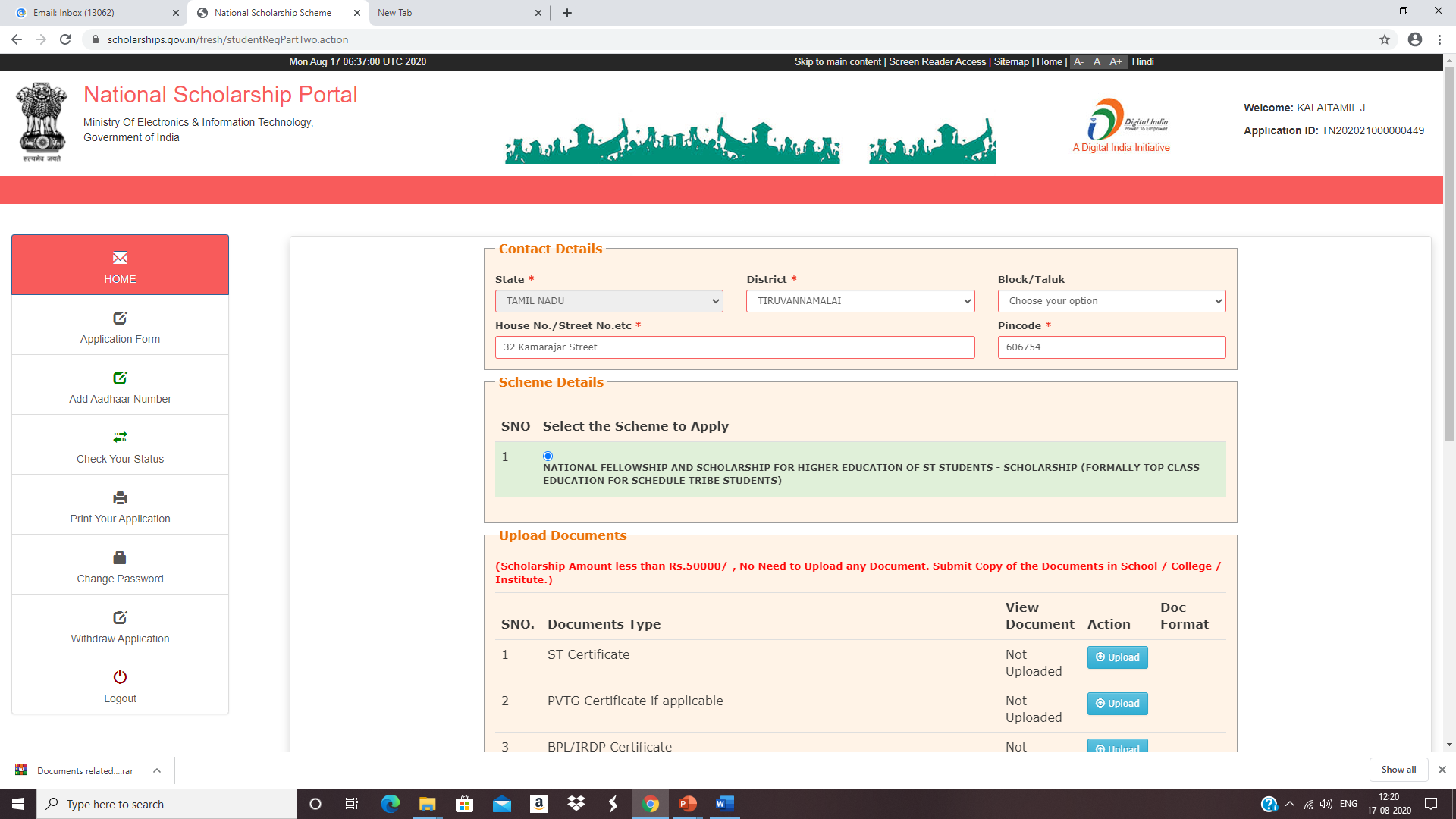 Fill the information and click upload now Contd..
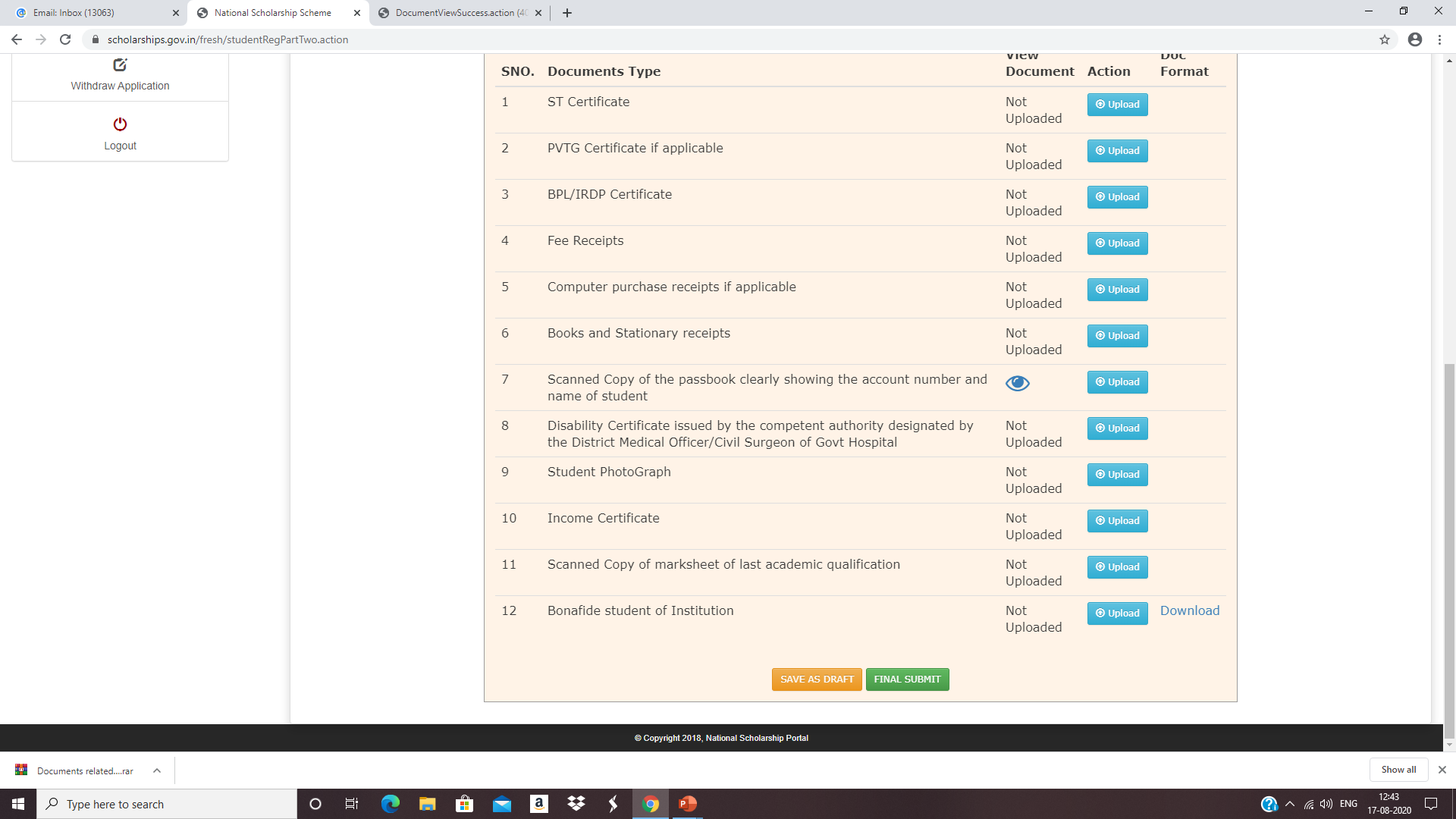 If you want to view your documents click this icon
If you are sure of the details entered, click on “FINAL SUBMIT” to submit the form. Upon final submit, you will not be able to edit the form again.
Please click on “SAVE AS DRAFT” if you are not clear about any details entered and you want to edit the form later.
Student Application Form Details Contd..
Scheme -National Fellowship and Scholarship for Higher Education of ST Students - Scholarship (Formally Top Class Education for Schedule Tribe Students)
Contd..
Click on print option for taking out the print
Click on save to take out the Print Of the Form